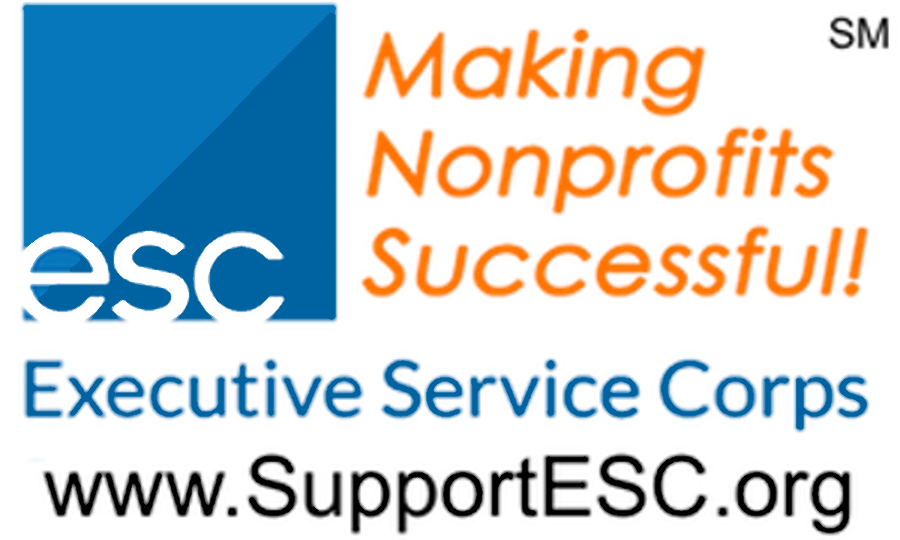 Title of Presentation
Presenter Name, Presenter Title
Executive Service Corps


©️ Executive Service Corps | All rights reserved.
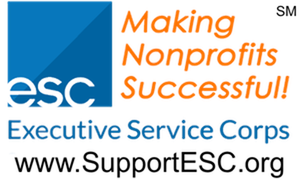 About the Executive Service Corps
Mission Statement: “The Executive Service Corps engages highly trained professionals who use their time and expertise to provide nonprofits with the consulting services they need to be successful.”
 To achieve our mission, we provide consulting, coaching, and professional services to nonprofit organizations impacting millions of people each year.
 Vision Statement: "All nonprofits in our community will have access to the services they need to thrive."
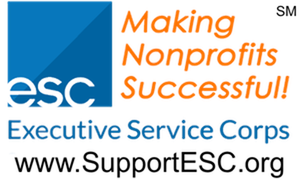 Slide Heading
Point 1
 Subpoint 1
 Subpoint 2
 Point 2
 Subpoint 1
 Subpoint 2 
 Point 3
 Subpoint 1
 Subpoint 2
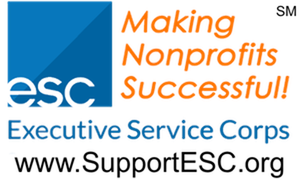 Slide Heading
Point 1
 Subpoint 1
 Subpoint 2
 Point 2
 Subpoint 1
 Subpoint 2 
 Point 3
 Subpoint 1
 Subpoint 2
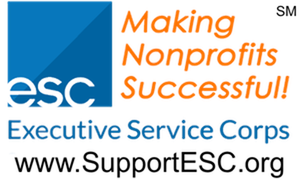 Slide Heading
Point 1
 Subpoint 1
 Subpoint 2
 Point 2
 Subpoint 1
 Subpoint 2 
 Point 3
 Subpoint 1
 Subpoint 2
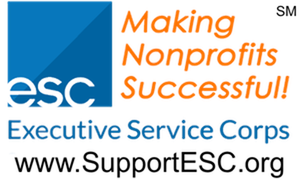 Thank you for your time.

Learn More: www.ExecServiceCorps.org 
Pitch In: www.SupportESC.org